Заповедник «Брянский лес»
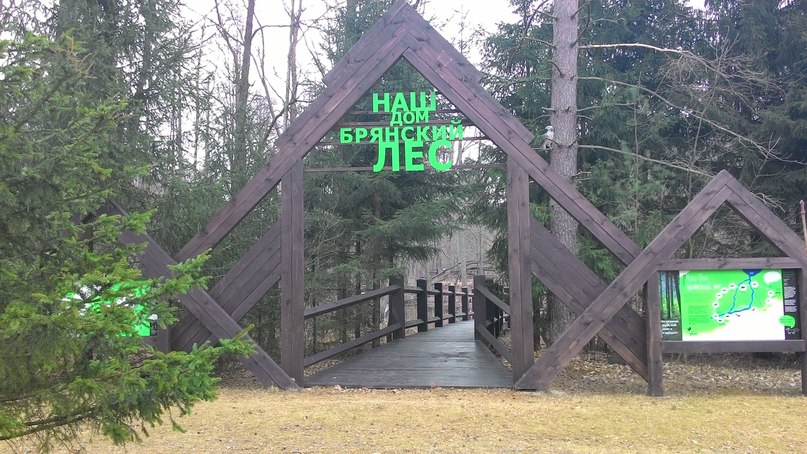 Цели исследования
- формирования знаний о природе Брянского края и о роли заповедника в решении экологической проблемы
Задачи
- изучить и исследовать растительный, животный мир, климат и рельеф заповедника “Брянский лес”
- узнать о трудностях в работе заповедника
-изучить работу коллектива учреждения
Методы исследования:
- интервью
- опрос
- поиск информации в доступных источниках
Когда и для чего создавался заповедник?
На участках, подвергавшихся интенсивной эксплуатации, задача заповедника - восстановление коренных типов леса.
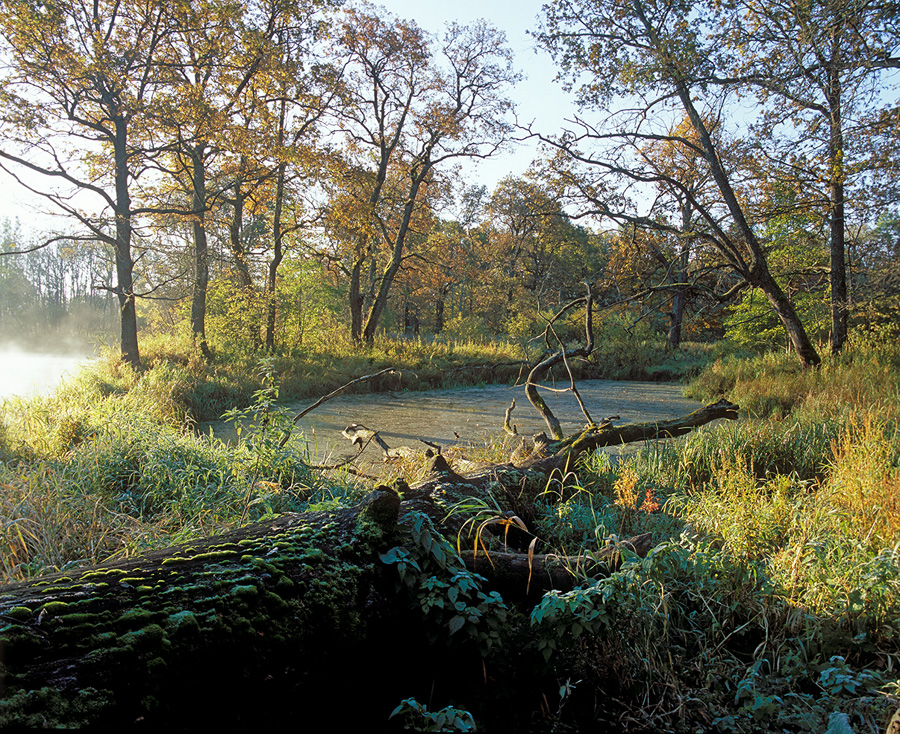 Восстановление типичного природного комплекса края в результате деятельности заповедника обеспечит водоохранную роль для бассейна р. Десны, что будет иметь всесторонне народнохозяйственное значение.
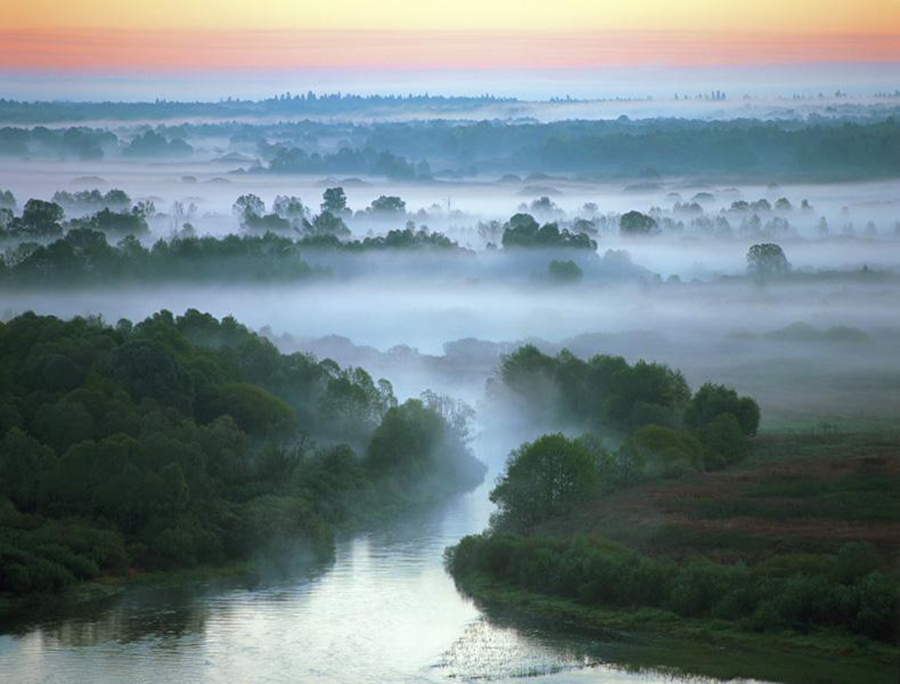 Сохранение промысловых видов для окружающих районов области
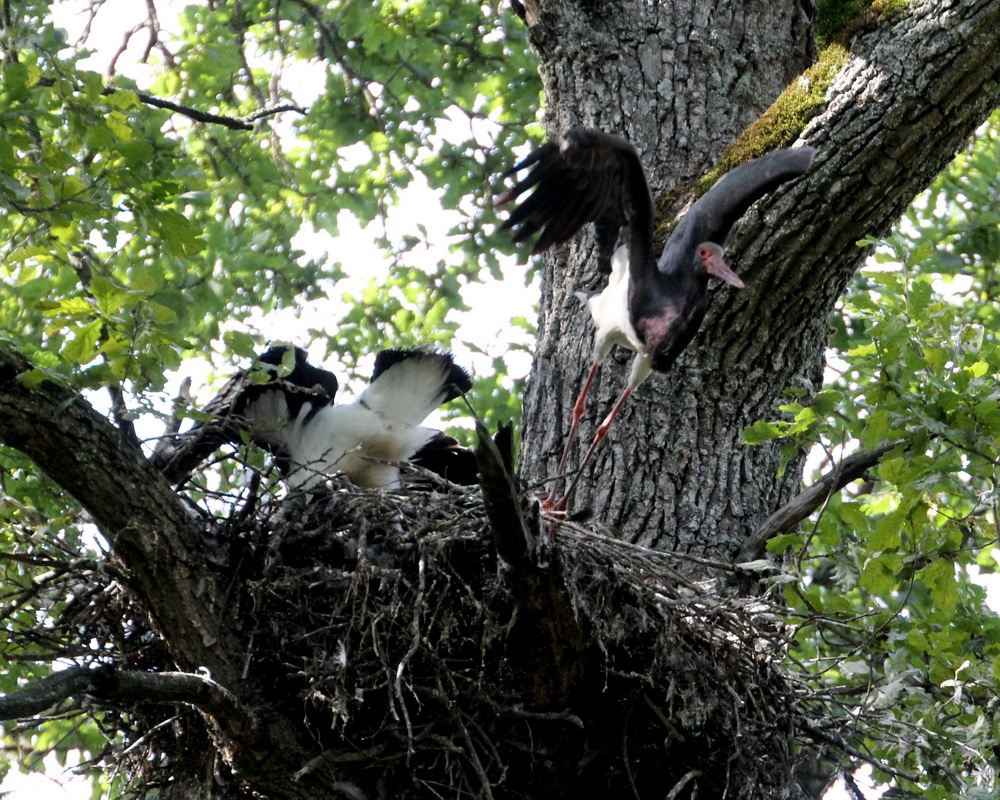 Природа заповедника